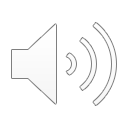 47. Now, the Good 
News –  Jesus Saves
Part 5
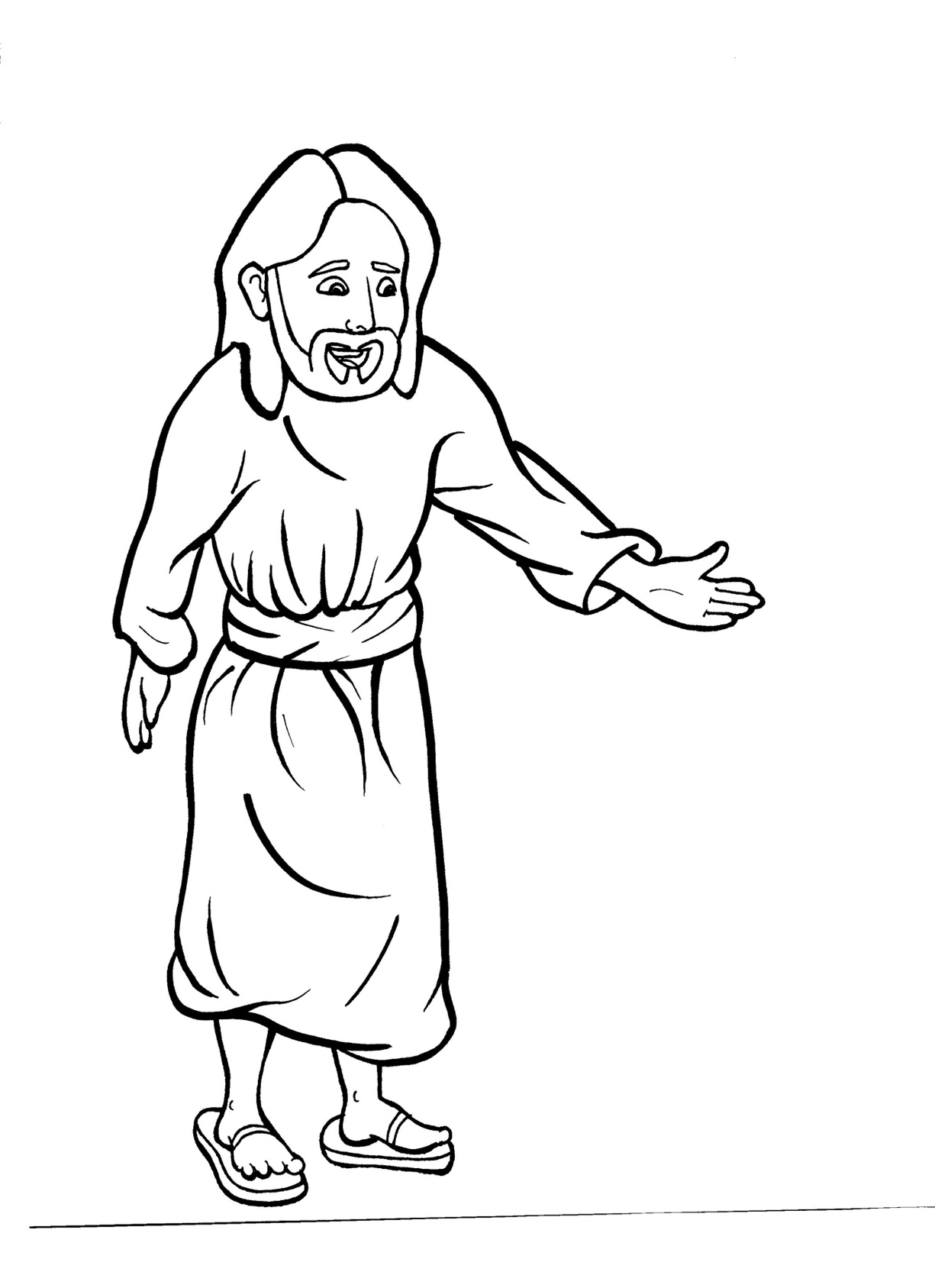 Vocabulary
Original Bible Story
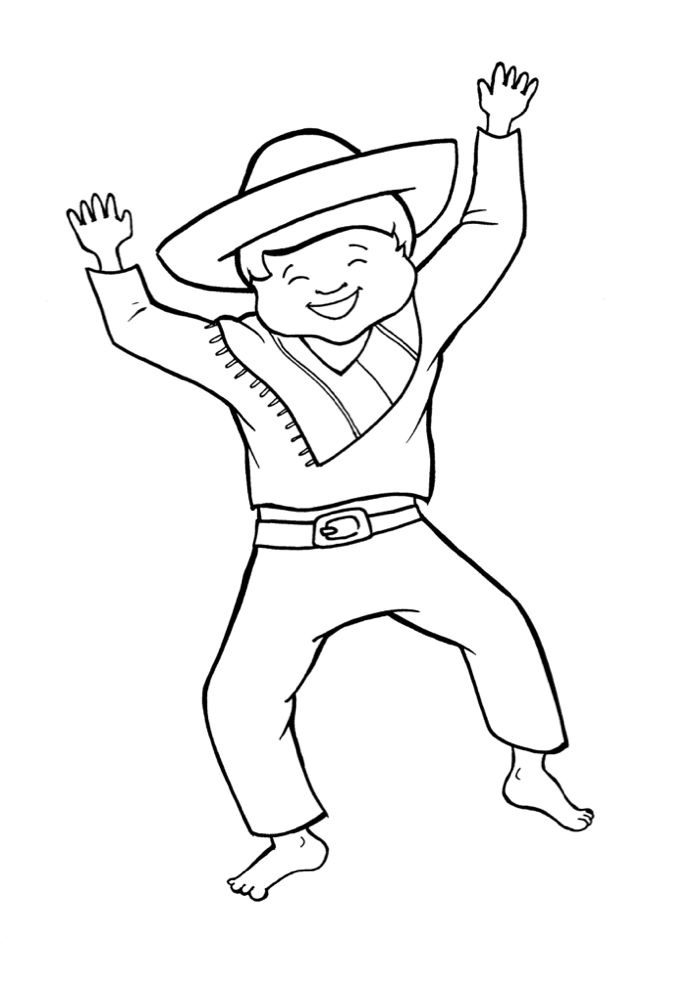 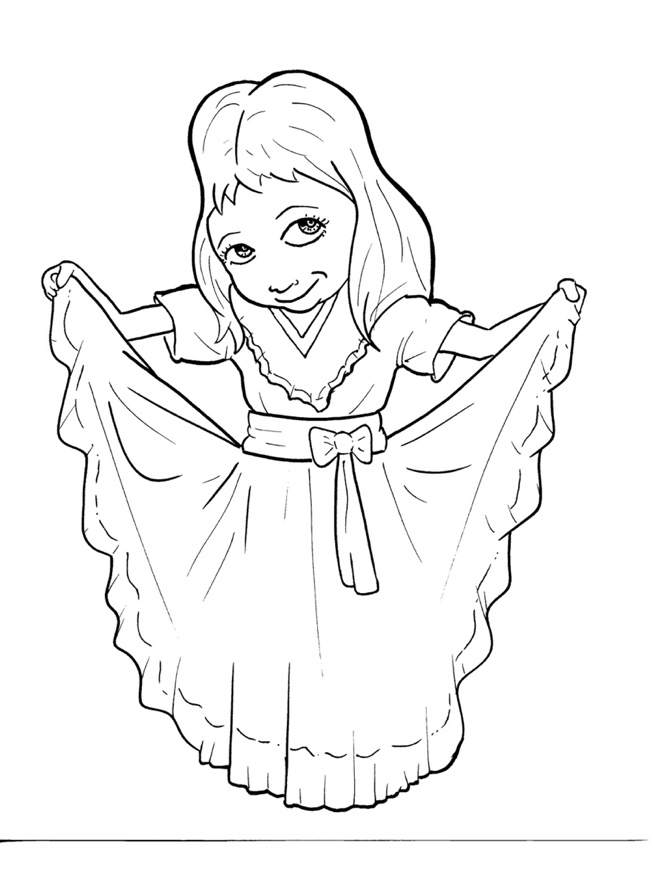 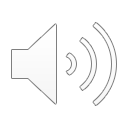 Vocabulary
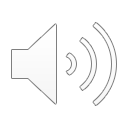 righteousness
(RIGHT – eous – ness):
being correct and good
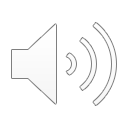 confession
(con – FES – sion):
the act of admitting your sins
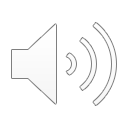 salvation
(sal – VA - tion):
being saved (from hell)
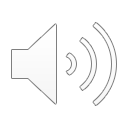 distinction
(dis – TINC - tion):
difference
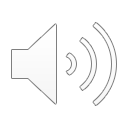 disobedient
(dis – o – BE – di - ant):
to not do what you are told
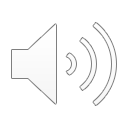 contrary
(CON – trar - y):
stubbornly against
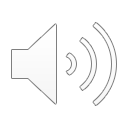 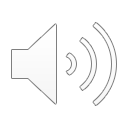 Now, the Good 
News – Jesus Saves
Romans 10:1; 8 -13; 21
World English Bible (WEB)
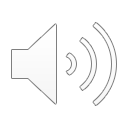 Brothers, my heart's desire and my prayer to God is for Israel, that they may be saved.
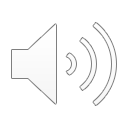 But what does [God's Law] say?
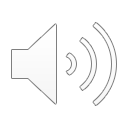 "The word is near you, in your mouth, and in your heart;" that is, the word of faith which we preach: that if you will confess with your mouth that Jesus is Lord,
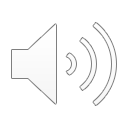 and believe in your heart that God raised him from the dead, you will be saved. 
For with the heart, one believes resulting in righteousness; and with the mouth confession is made resulting in salvation.
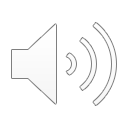 For the Scripture says, "Whoever believes in him will not be disappointed."
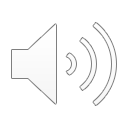 For there is no distinction between Jew and Greek; for the same Lord is Lord of all, and is rich to all who call on him.
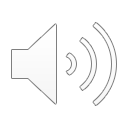 For, "Whoever will call on the name of the Lord will be saved."
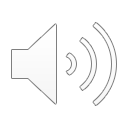 But about Israel he says, "All day long I stretched out my hands to a disobedient and contrary people."